Український науково-дослідний інститут екологічних проблем
Міністерство екології та природних ресурсів України
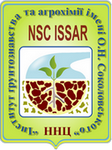 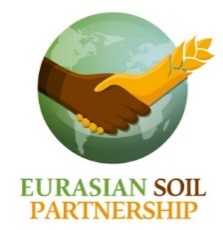 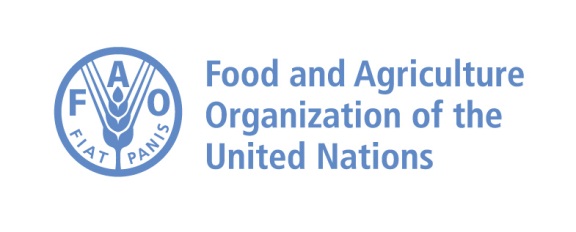 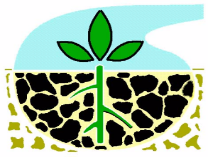 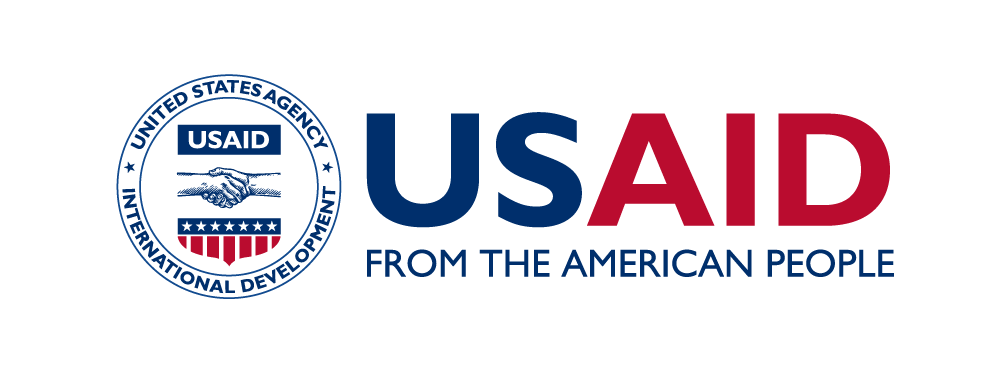 Міжнародний форум «Здоровий ґрунт – здорова нація»
Науково-практичний семінар «Скажемо «ні» забрудненню ґрунтів»
Проблеми поліпшення екологічного стану ґрунтів, забруднених пестицидами
Анатолій Юрченко, завідувач лабораторії природоохоронних заходів 
в агропромисловому та паливно-енергетичному комплексах 
УКРНДІЕП Мінприроди України
Розташування місць накопичення непридатних і заборонених до використання хімічних засобів захисту рослин в Херсонській області (станом на 10.02.09р.)
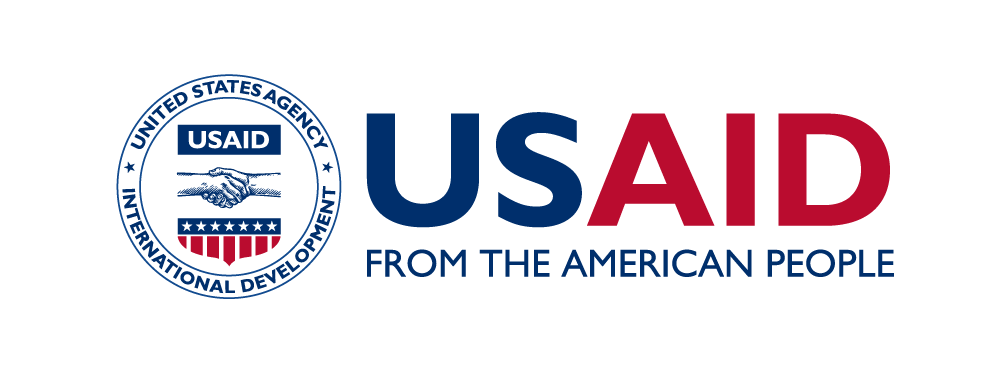 Умовні позначення
-  склади сільгосппідприємств області
-   суміші дустів ДДТ та ГХЦГ
-   контейнери
2
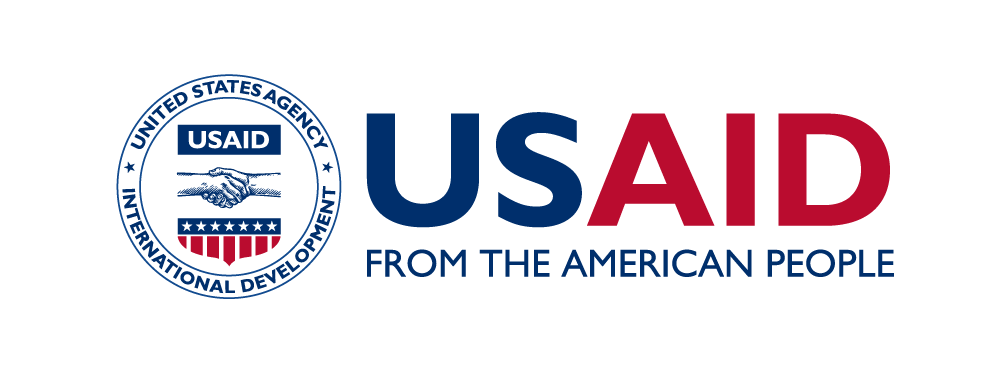 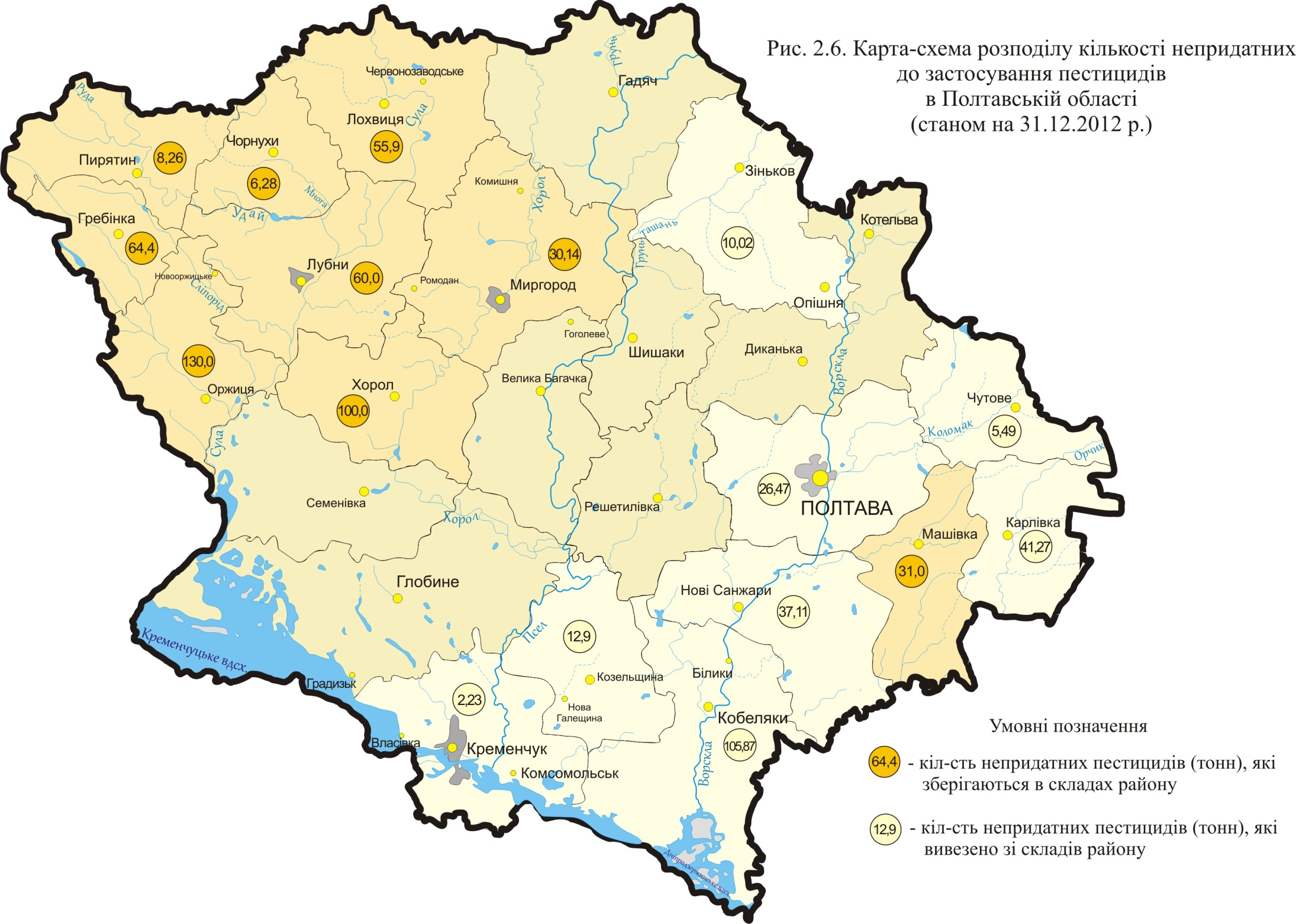 3
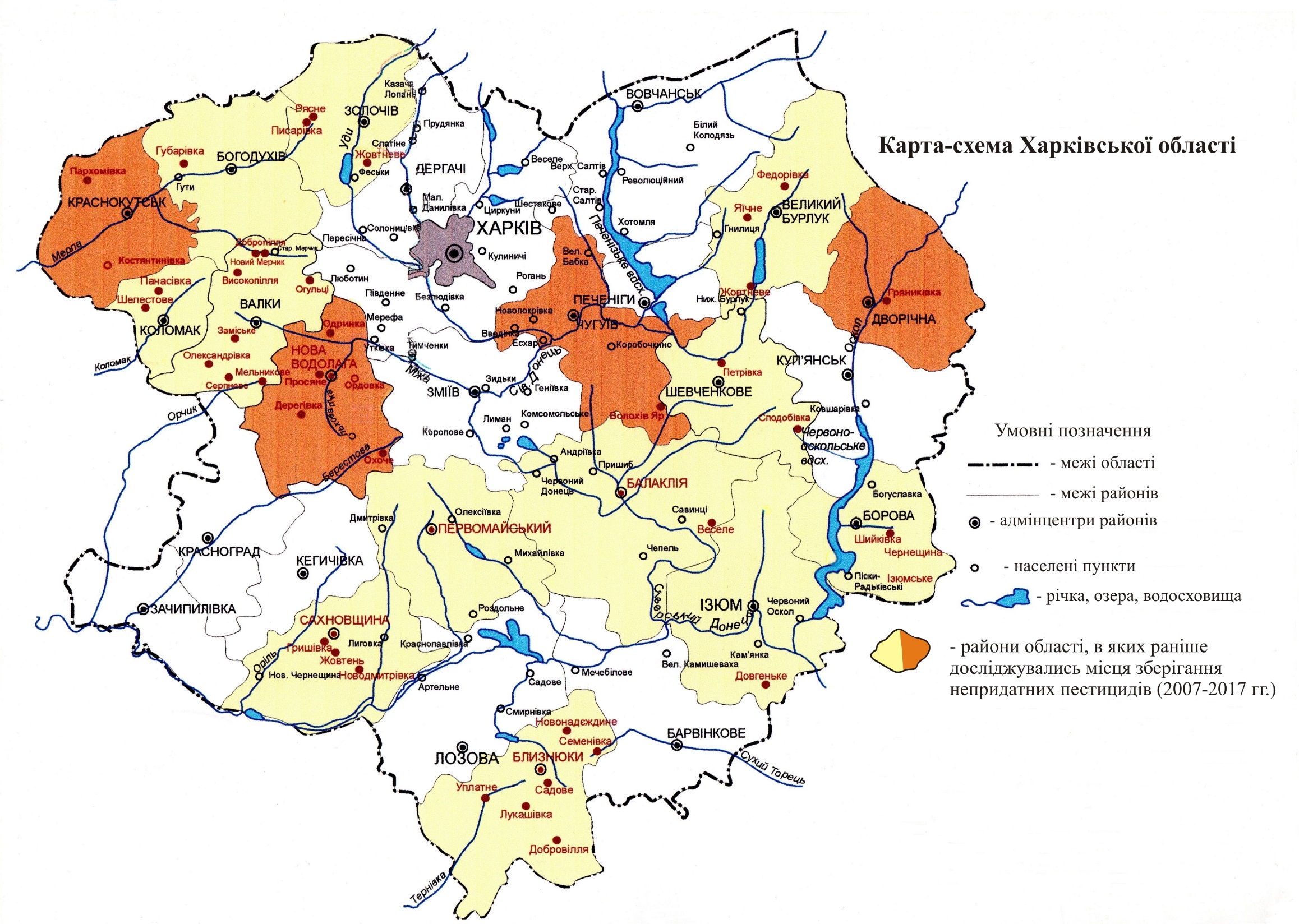 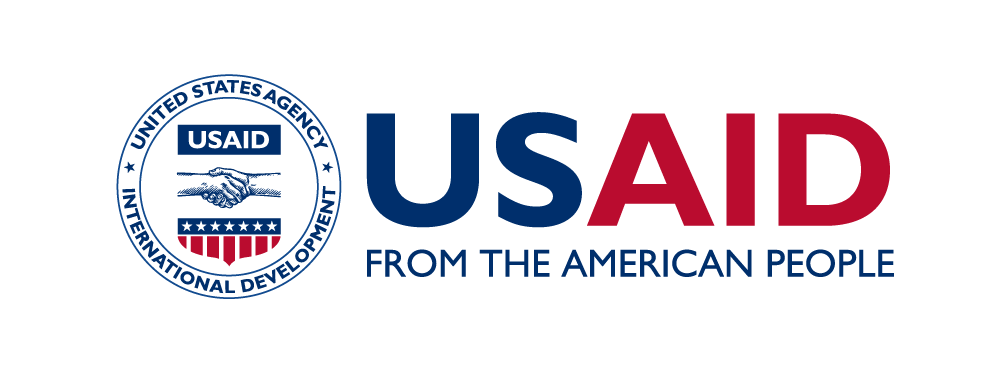 4
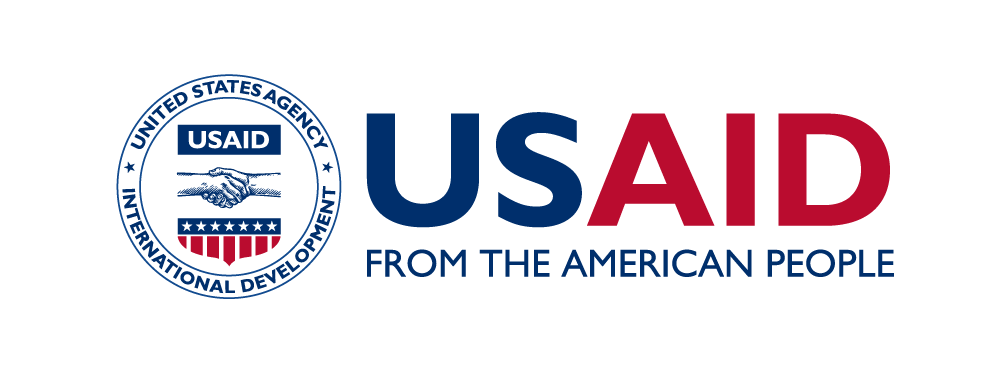 Склад с. Новодмитрівка Сахновщинського району
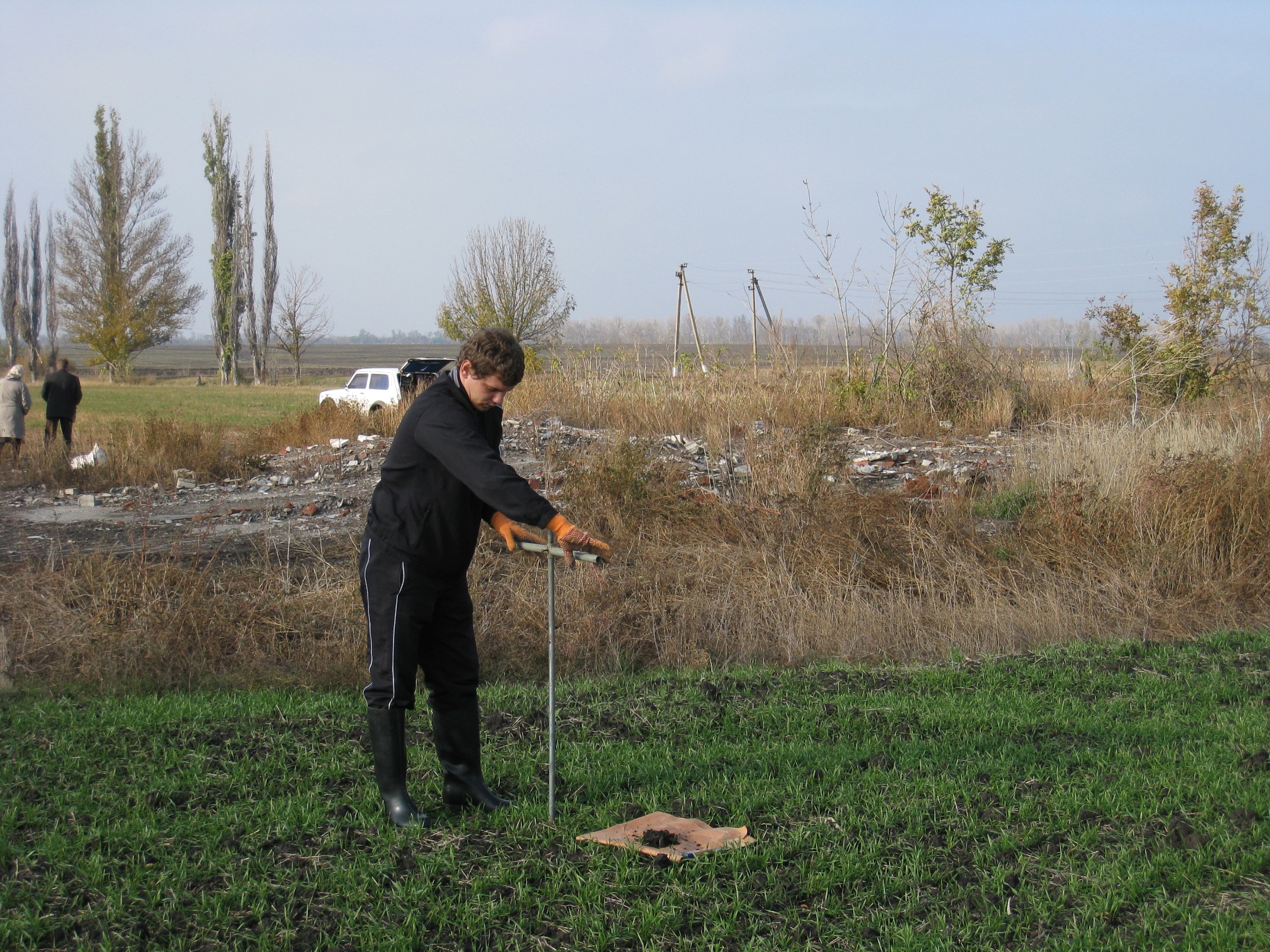 5
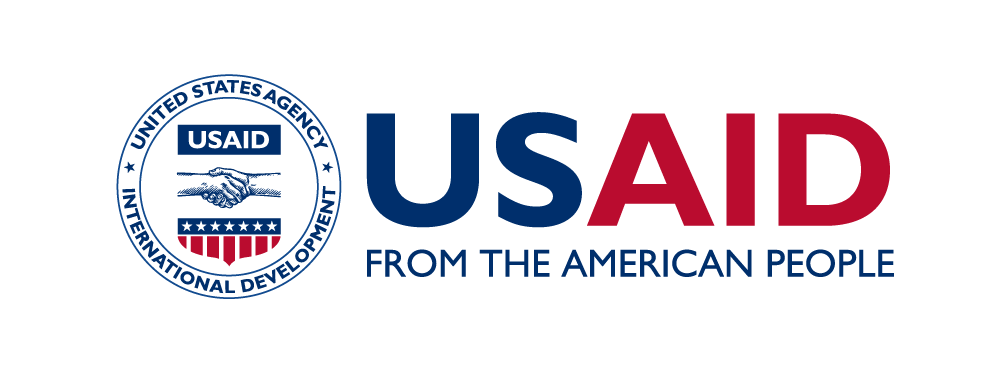 с. Довгеньке Ізюмського району
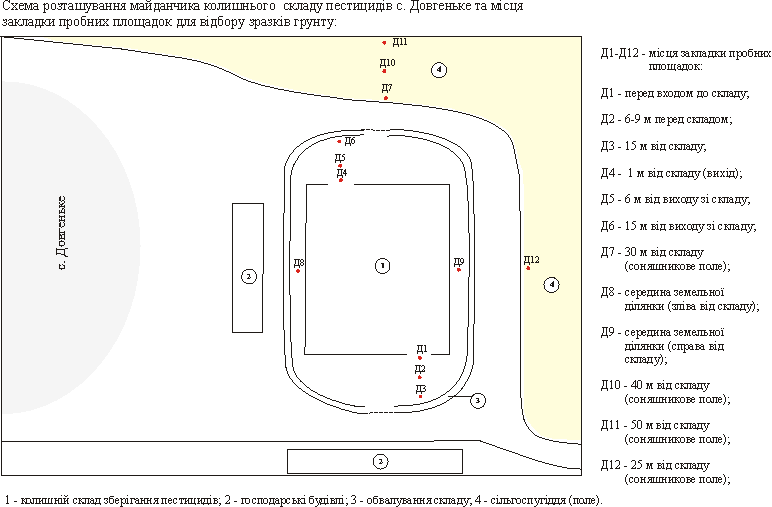 6
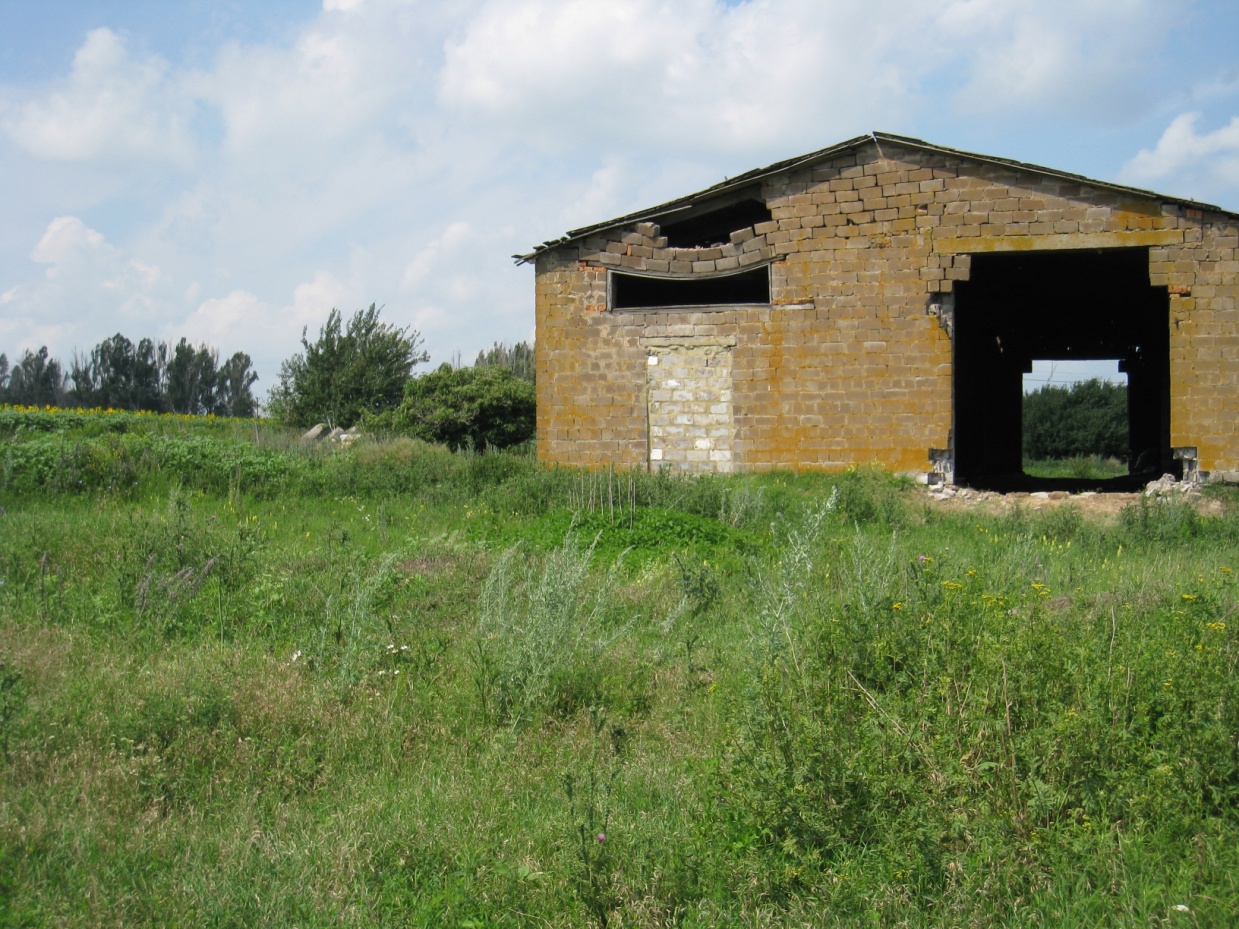 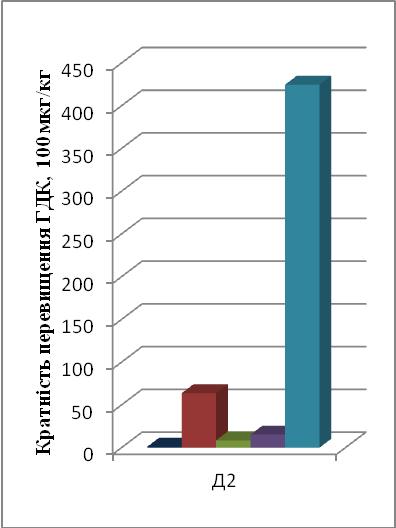 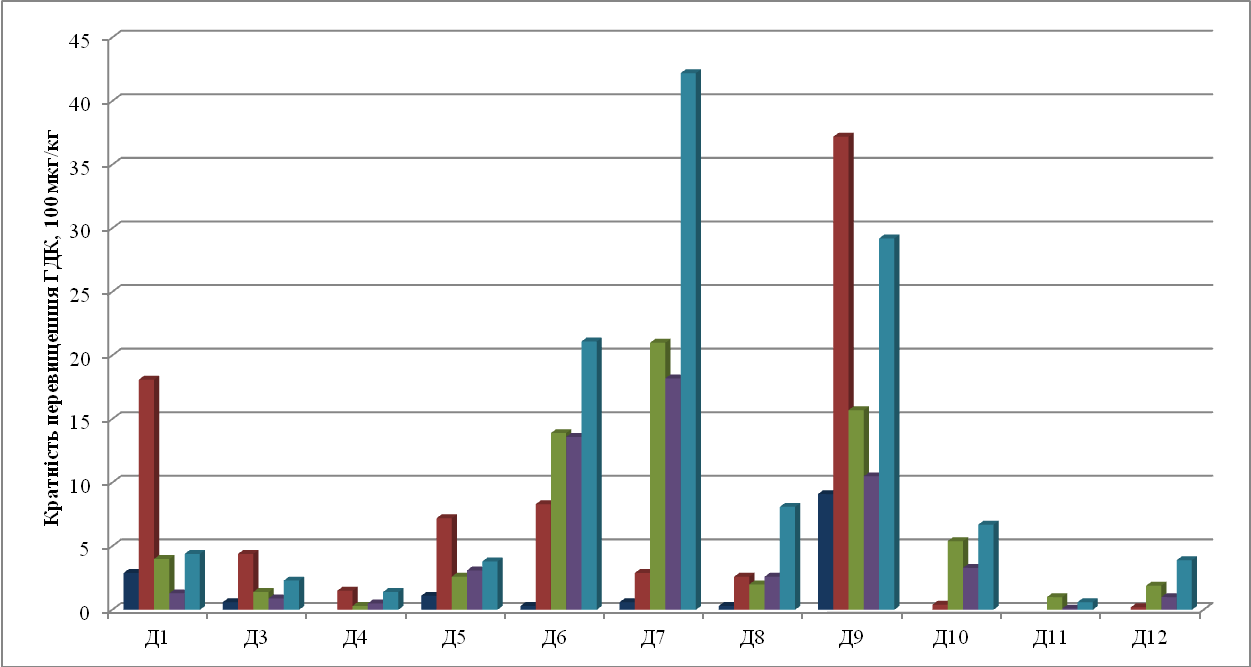 Умовні позначення:
   – γ-ізомер ГХЦГ,
   – ДДЕ,    
    – ДДД,   
    – ДДТ,
    – ∑ ізомерів ГХЦГ.
Д1–Д12 – Точки відбору проб
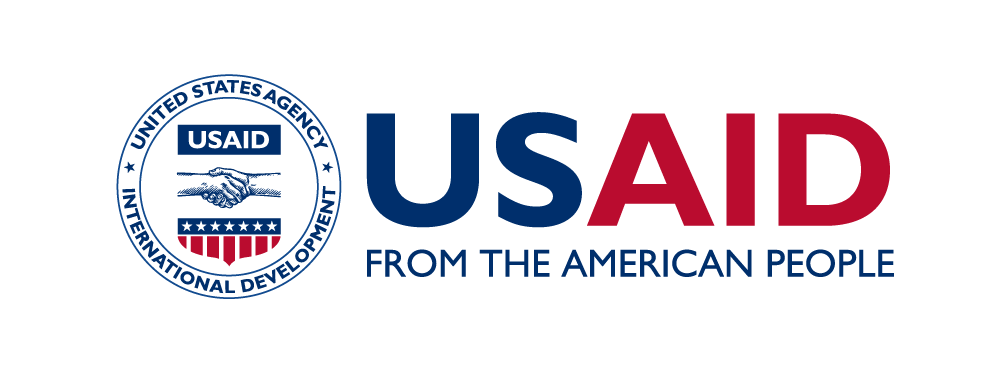 Кратність перевищення ГДК (100 мкг/кг) хлорорганічних пестицидів в шарі  ґрунту (0-20 см) земельної ділянки та навколо колишнього складу пестицидів с. Довгеньке Ізюмського району.
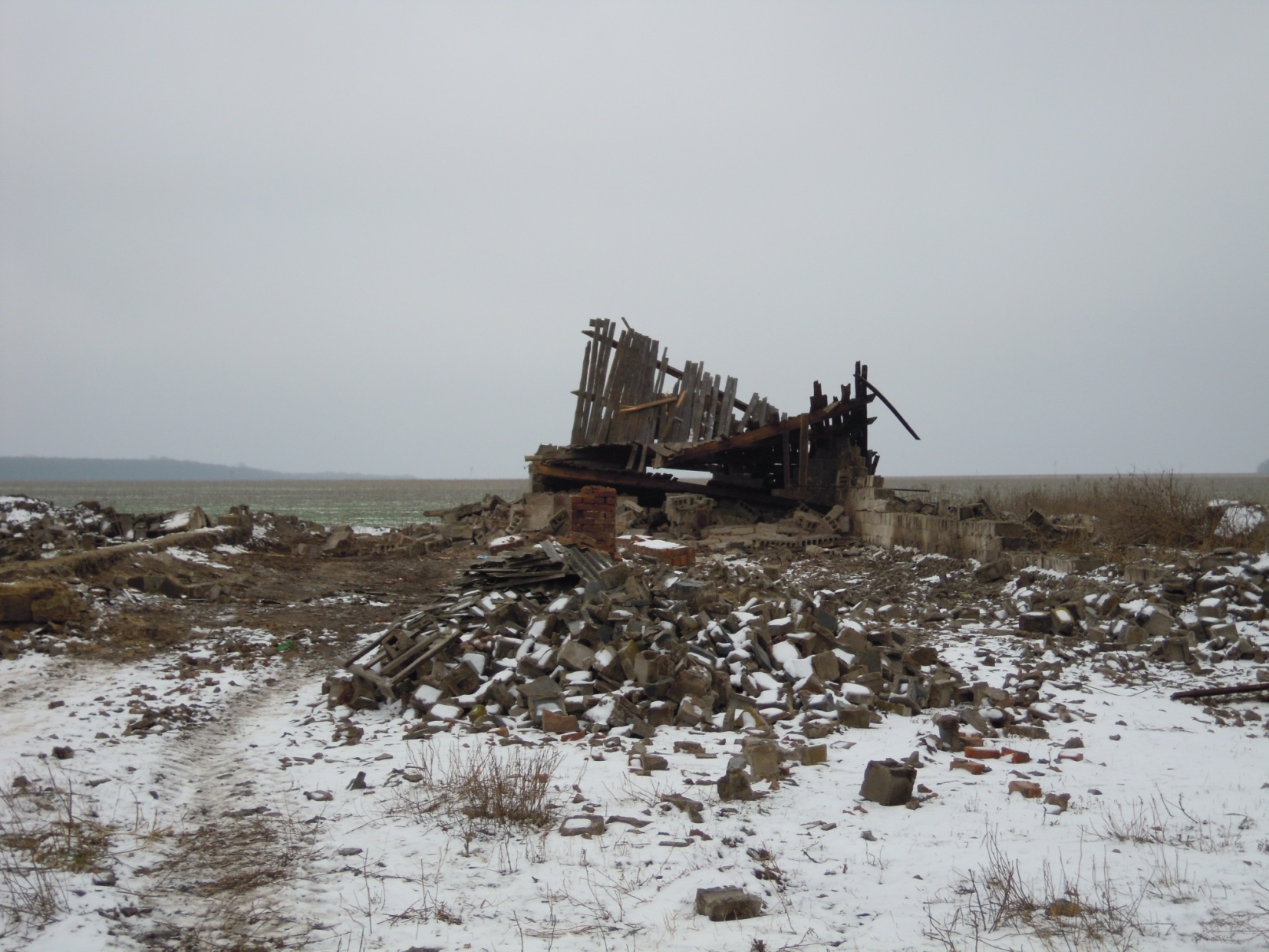 7
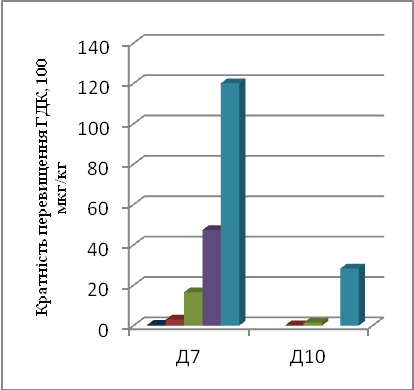 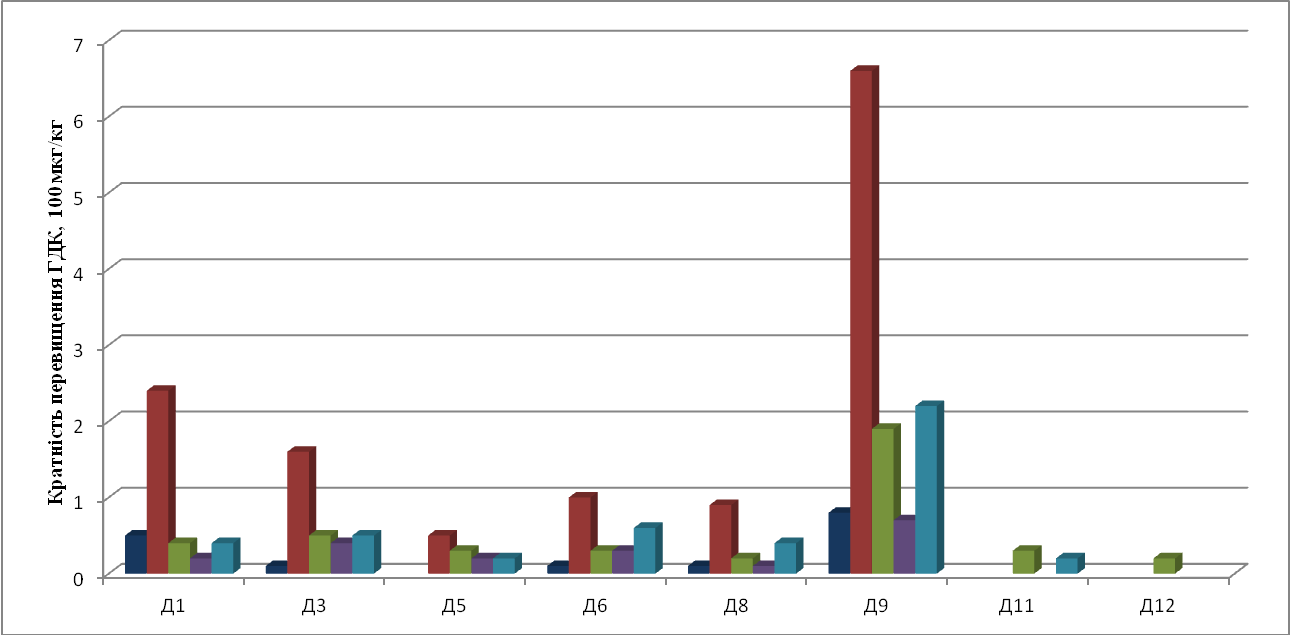 Умовні позначення:
   – γ-ізомер ГХЦГ,
   – ДДЕ,    
    – ДДД,   
    – ДДТ,
    – ∑ ізомерів ГХЦГ.
Д1–Д12 – Точки відбору проб
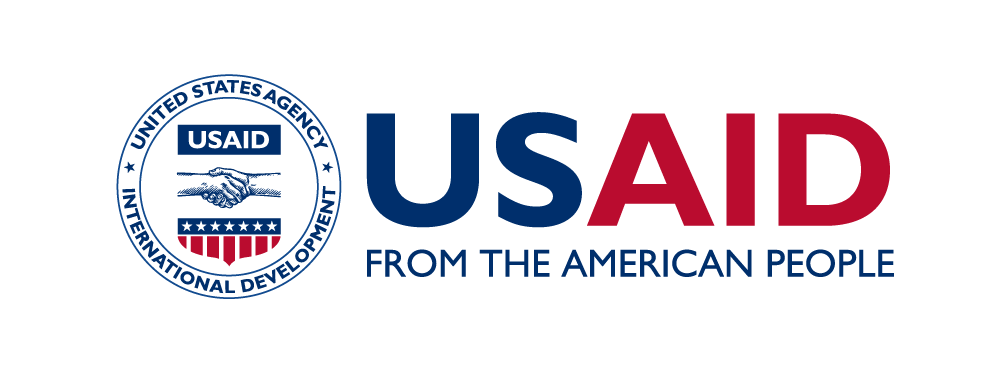 Кратність перевищення ГДК (100 мкг/кг) хлорорганічних пестицидів в шарі  ґрунту (50-60 см) земельної ділянки та навколо колишнього складу пестицидів с. Довгеньке Ізюмського району.
8
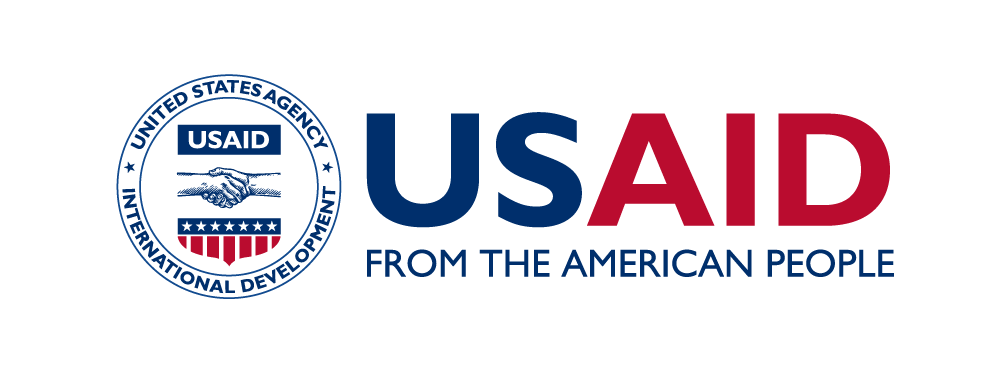 Загальний вигляд складу пестицидів в смт. Партизани
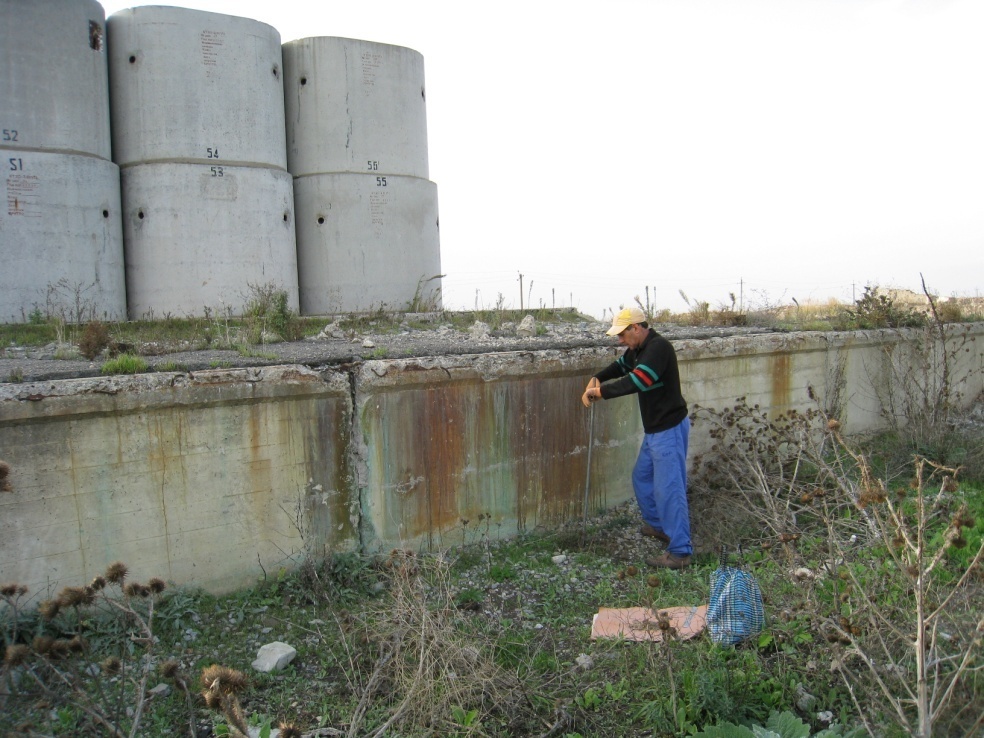 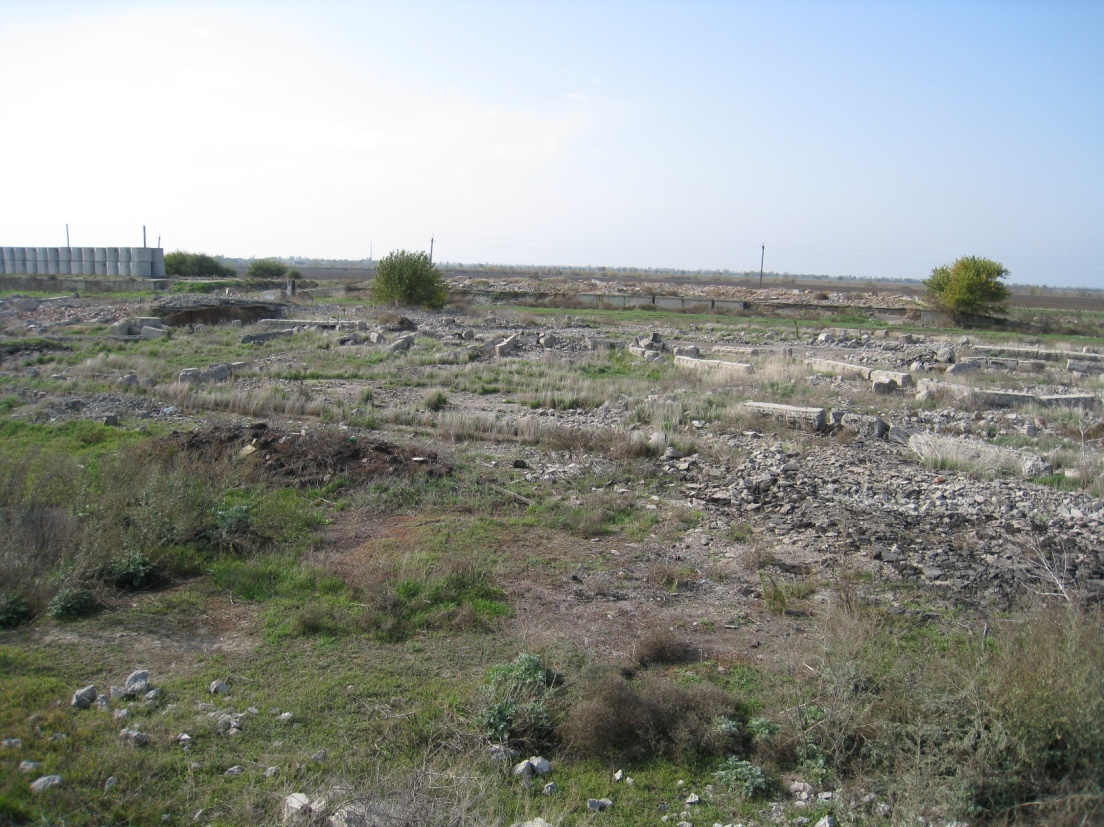 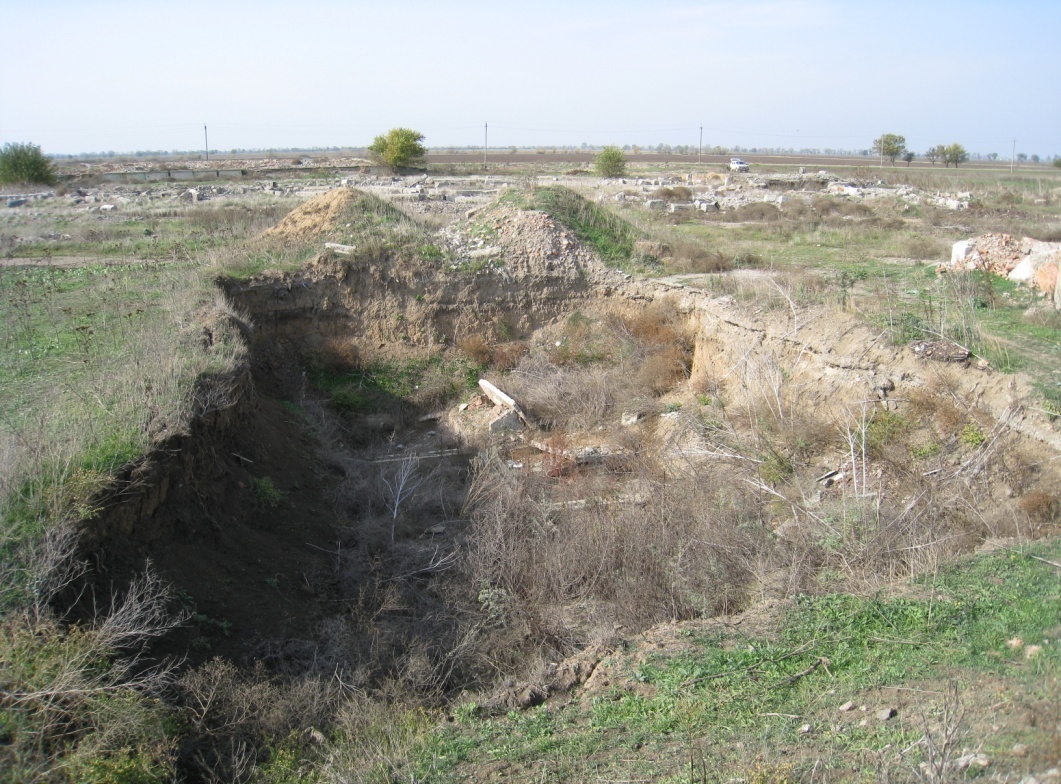 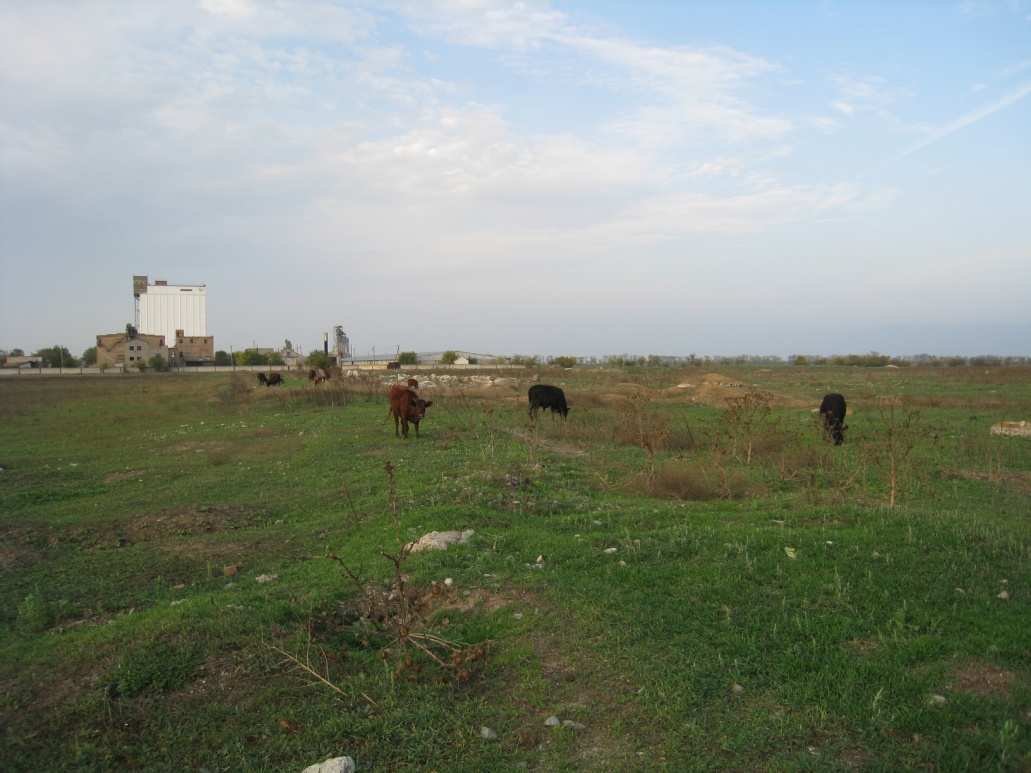 9
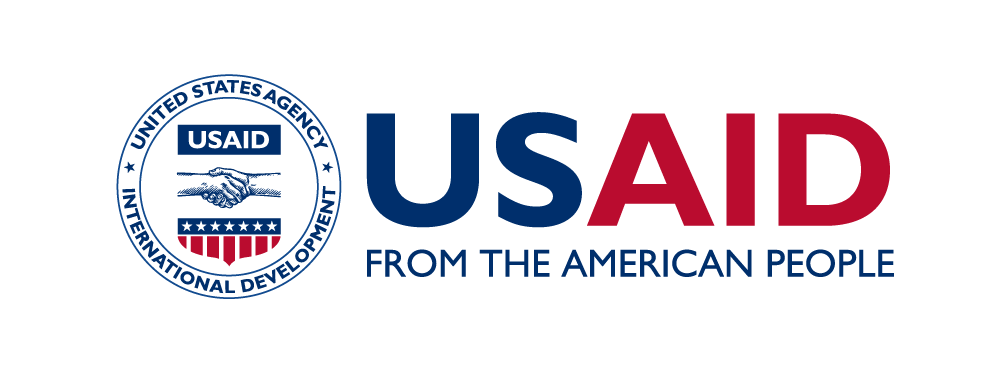 Схема розташування об’єктів колишнього складу пестицидів в смт. Партизани та місця закладки пробних площадок  для відбору зразків грунту
П1-П8 - місця закладки пробних 
                  площадок:

П1 - 50 м від огорожі складу (поле);

П2 - 35 м від складу;

П3 - під’їзд до складу пестицидів;

П4 - грунт із траншеї (0-100 см);

П5 - 0,5 м від складу пестицидів;

П6 - 1 м від  майданчика з
         контейнерами;

П7 - 0,5 м від  майданчика з 
        контейнерами;

П8 - 35 м від складу пестицидів 
        (добрив).
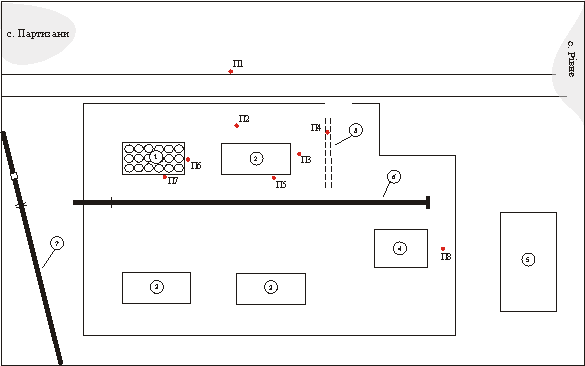 1 - майданчик розташування контейнерів з пестицидами; 2 - склад пестицидів; 3 - склад зберігання добрив; 4 - склад зберігання пестицидів (добрив); 5 - існуючий комбікормовий завод; 6 - під’їздна колія до складів; 7 - залізниця; 8 - траншея
10
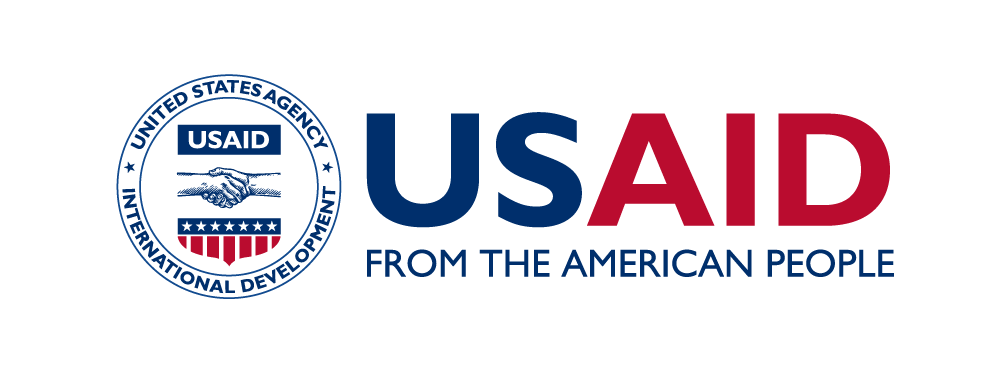 Забруднення ґрунтів (0-20 см) навколо складу зберігання пестицидів (смт. Партизани)
11
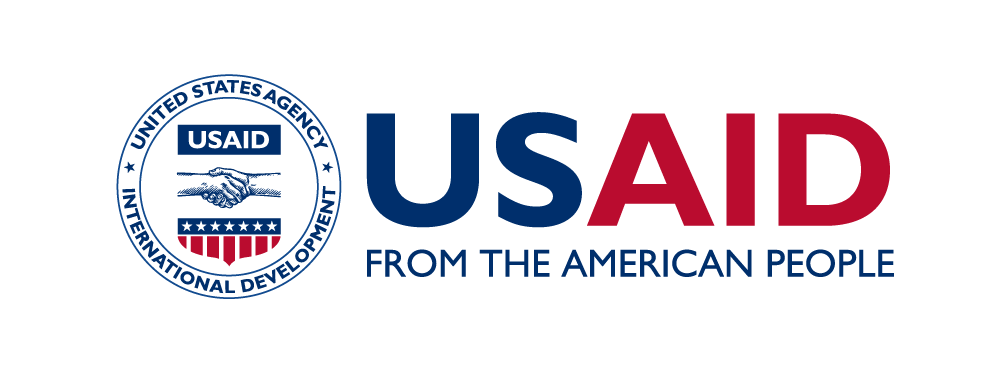 Кратність перевищення ГДК 2,4-Д в ґрунті навколо складу зберігання пестицидів 
(смт. Партизани)
12
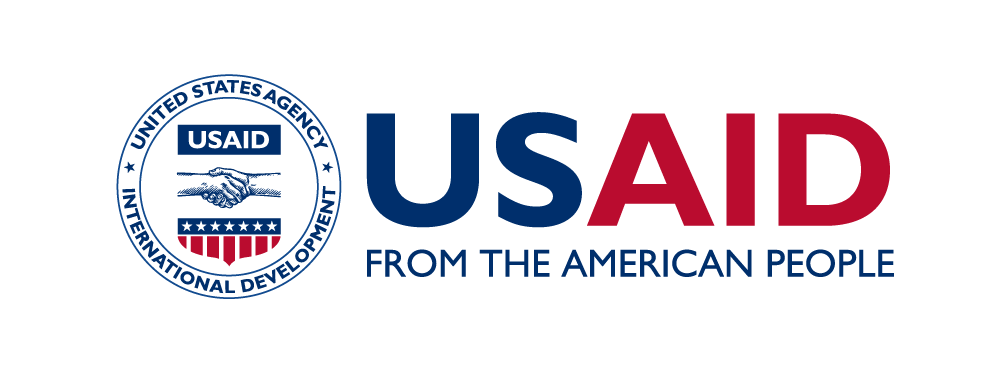 Кратність перевищення ГДК триазинових пестицидів в шарі ґрунту 0-50 см між складом та майданчиком з контейнерами (смт. Партизани, точка відбору проб П6)
13
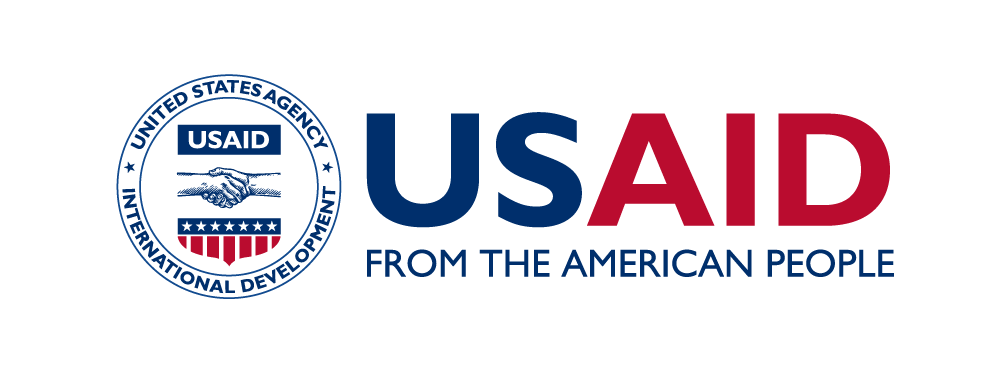 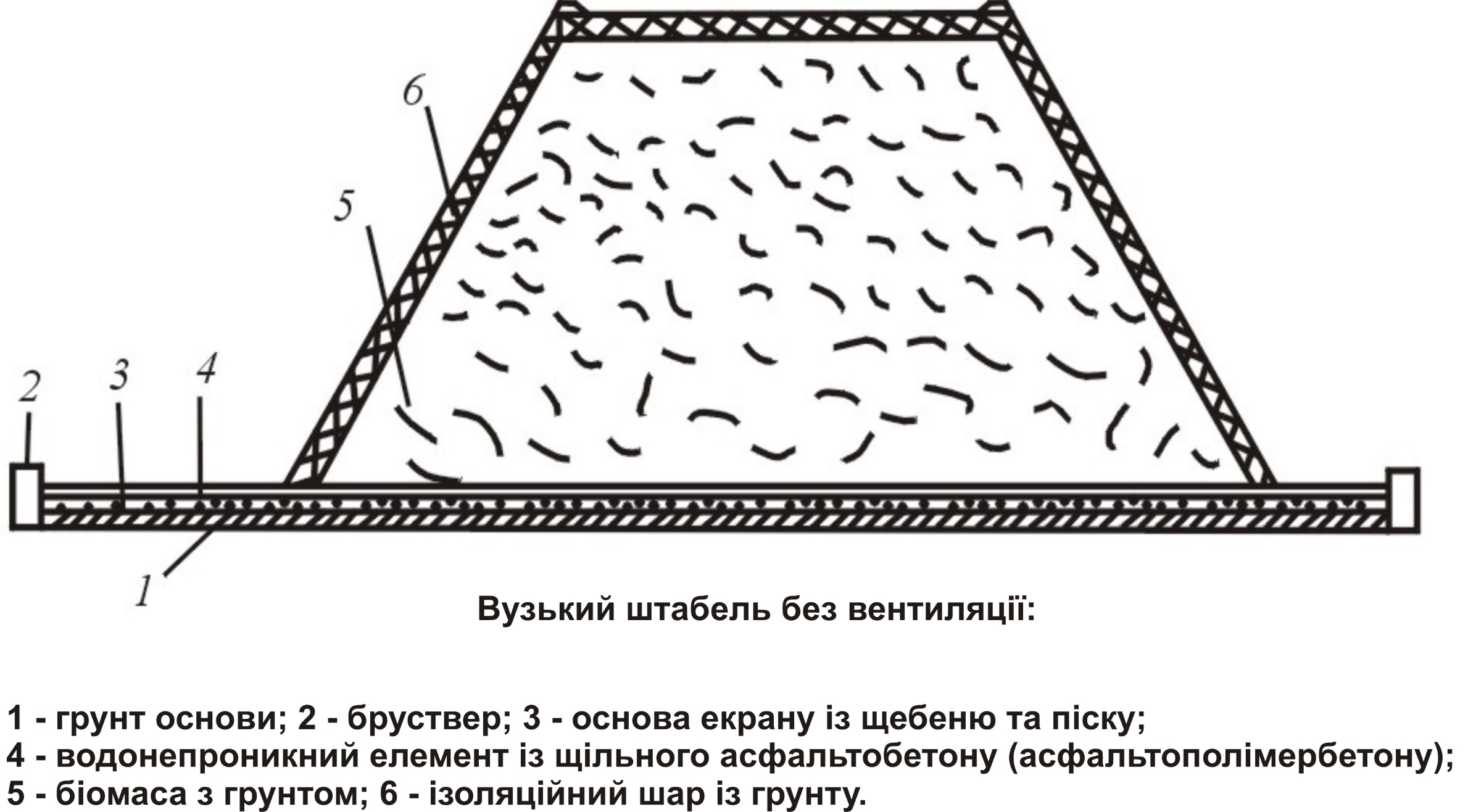 14
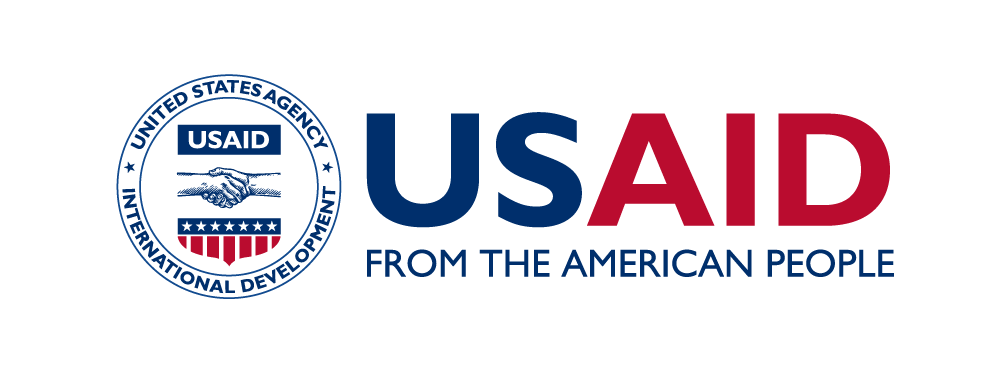 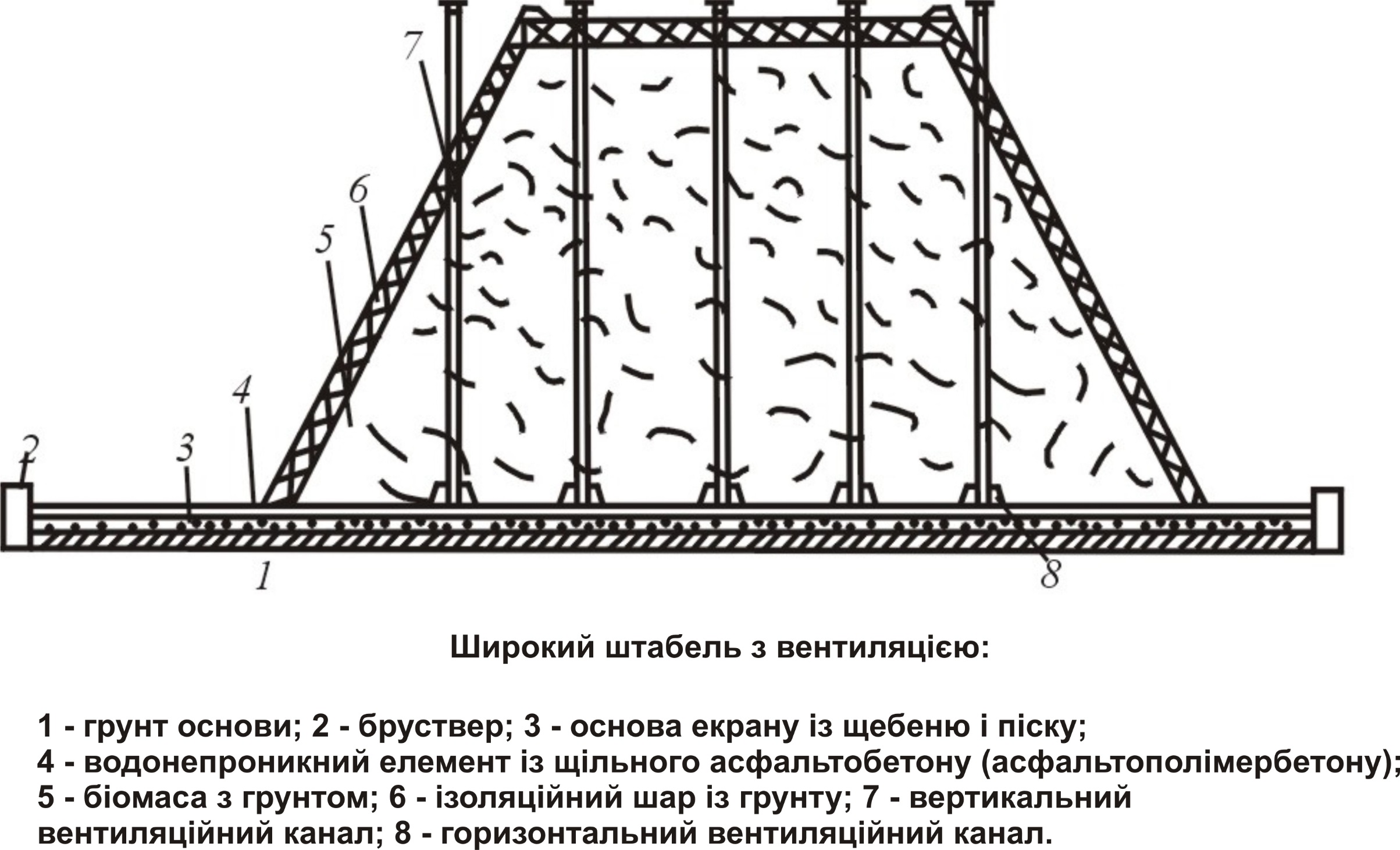 15
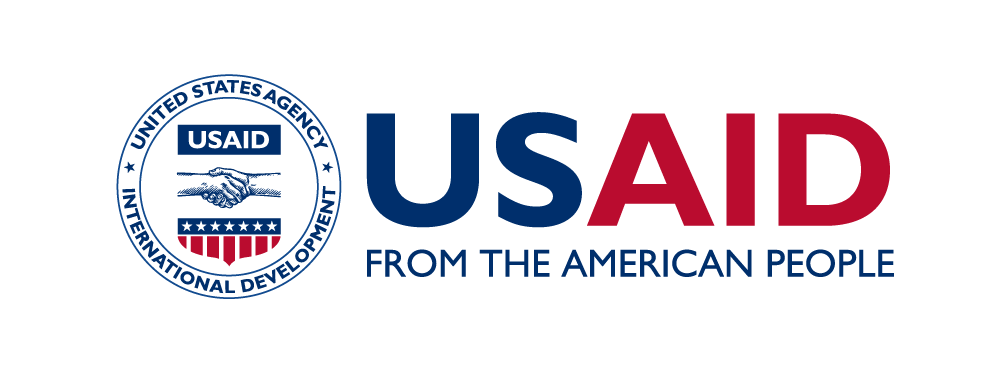 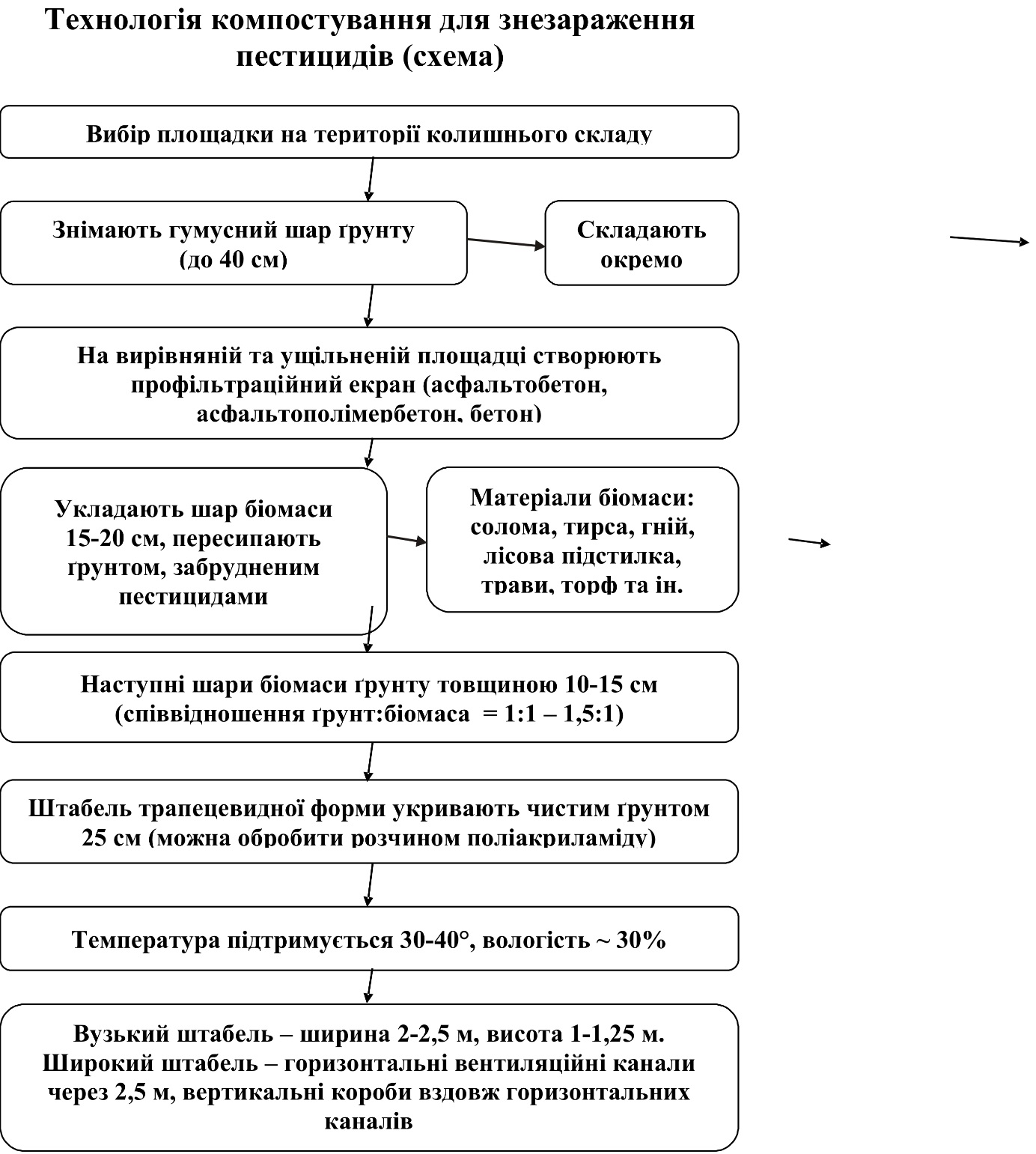 16
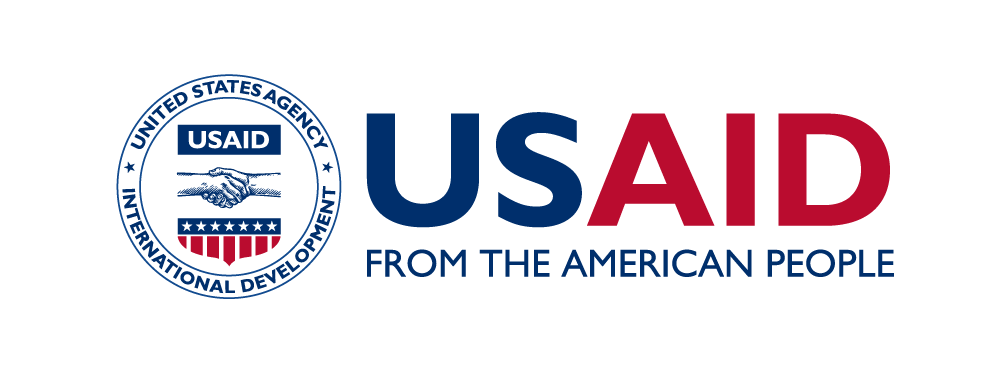 Схема процесу фіторемедіації ґрунтів, забруднених пестицидами
17
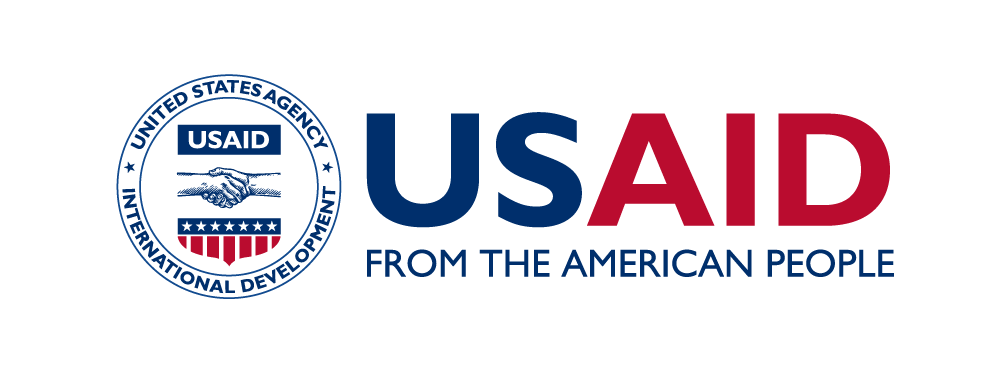 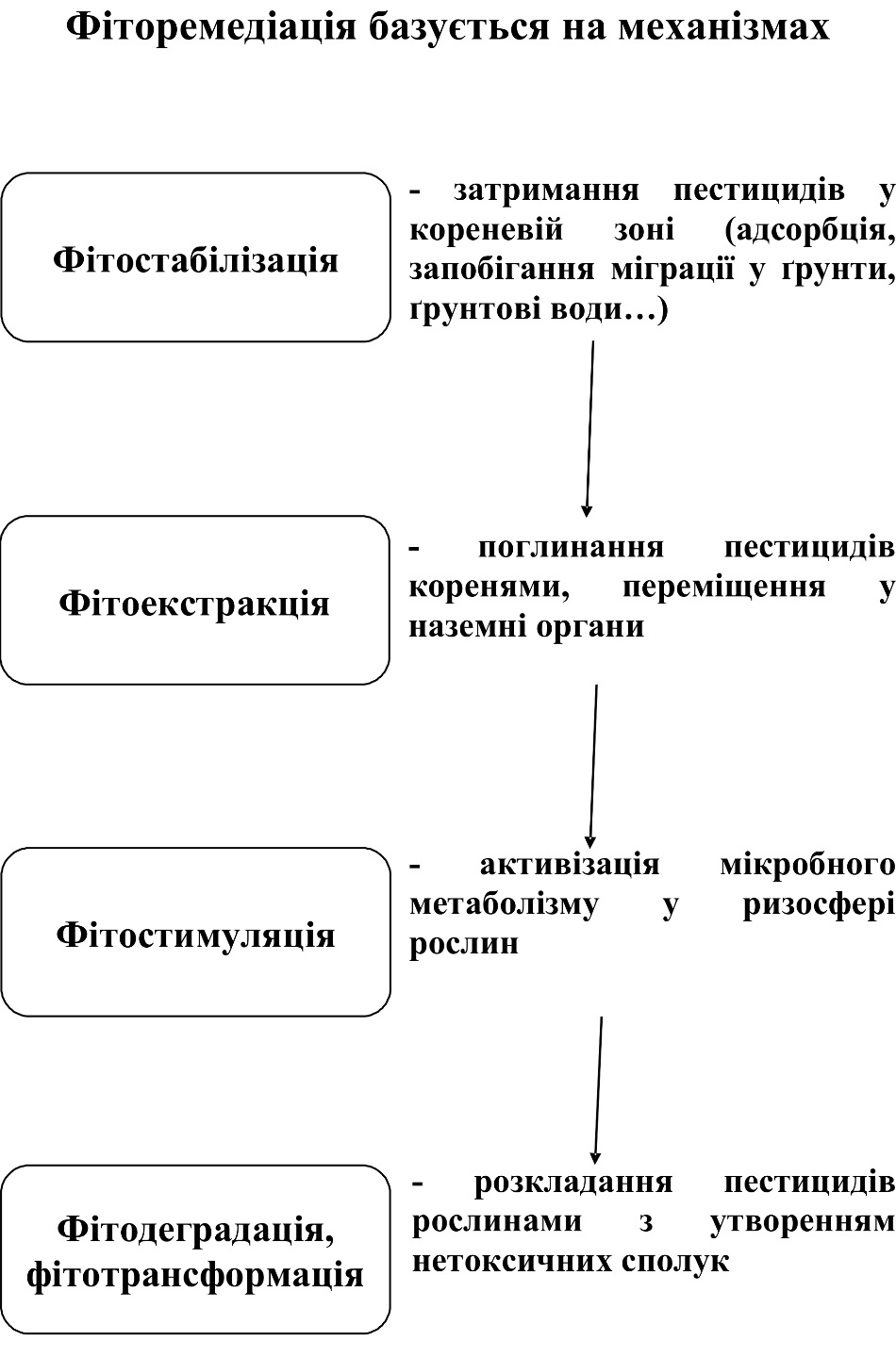 18
Дякую за увагу!
19